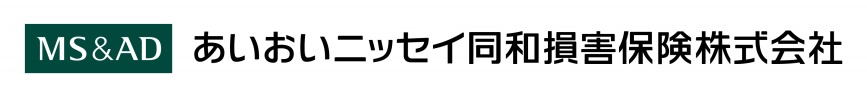 企業経営者の皆さまへ
「応募が集まらない・・・」全業界必見！
採用攻略
セミナー
人手不足業界でも応募数を急増させる方法
2社に1社が人手不足と言われる昨今、応募数を伸ばしている会社は何を行っているのか？大公開します
こんな方におすすめ
・「応募が集まらない...」とお悩みの採用担当者様
・「何から改善すればよいか分からない」手法に悩んでいる採用責任者、経営者様
・「他社はどんな取り組みをしているのか？」参考事例を探している方
このセミナーでわかること
・「不人気」と言われる職種で、応募を獲得するための採用戦略
・誰でも明日から取り組める、応募数を増やすための具体的な方法
セミナー構成
①2023年の求人データに見る　求職者の”仕事探し”トレンド
②同じやり方では応募は集まらない？　既存手法に赤信号！求人＆掲載先の最適解 
③応募～採用のリードタイムを1/3に！　求める人材を内定に繋げるための取組とは？
2023年11月29日（水）15:00~16:30
日　時
<申込締切　セミナー開始直前まで>
WEBセミナー
受講
方法
ZOOMによるオンライン配信セミナー
参加費無料
参加ご希望の方は裏面ご確認の上、お申込みください
講師情報
株式会社 HRForce
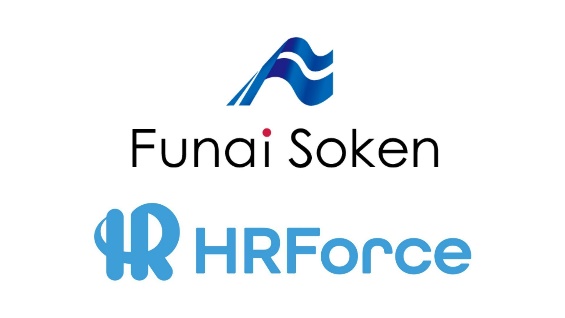 ［ 会社紹介 ］東証プライム市場上場の(株) 船井総研ホールディングスのグループ会社として設立。これまでに、全国の中小企業様6,000社以上の採用支援を行ってきました。

本セミナーでは、これまでに取り扱ってきた「100万件以上の求人データ」から分析をした、職種・エリア・車両別の「応募が集まりやすい求人原稿」「応募が集まる企業が行っている具体的な施策」を徹底解説いたします。
【参加申込方法について】
Web によるお申込みをお願いします
お申込は、ご視聴される皆さまおひとりずつ必要となります。
①下記URLまたは二次元コードから申込フォームへアクセス下さい。

②必要事項に入力していただきましたら【送信】を押してください。
　＊ご参加には「e-mail アドレス」が必要となります。
　＊「申込コード」欄へは「RBJ62」とご入力ください。

③申込後、当日参加用のURLが記載されたメールが届きましたら
    登録完了となります。


※ セミナー開始時刻の20分前よりログイン可能です。
　　ログイン後、開始までは音楽が流れております。開始前に音楽が聞こえない場合は、
　　各機器の音声設定のご確認をお願いいたします。

※ 録画録音やチャットでの誹謗中傷等は固く禁止させていただきます。
    発見された場合はご退場いただく場合もございます。

※ 同時に2つの端末からセミナーを視聴することはできません。
申込締切日
 セミナー開始直前まで
https://zoom.us/webinar/register/WN_t81cXq0nQG-EhVZyPH5HyQ
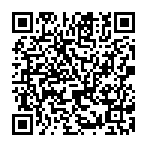 ＜お客様情報のお取り扱いについて＞
ご記入いただきました内容は、あいおいニッセイ同和損害保険株式会社（関連会社・提携会社・代理店・扱者含む）からの各種商品・サービスのご案内、及び各種情報提供・運営管理に活用させていただきますのでご了承ください。
［お問合せ先］
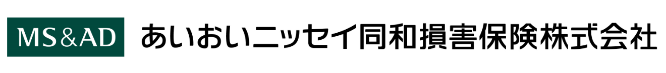 (IS70)